Figure 1. (a) Spontaneous hippocampal electrical activity measured by means of MEAs by one representative recording ...
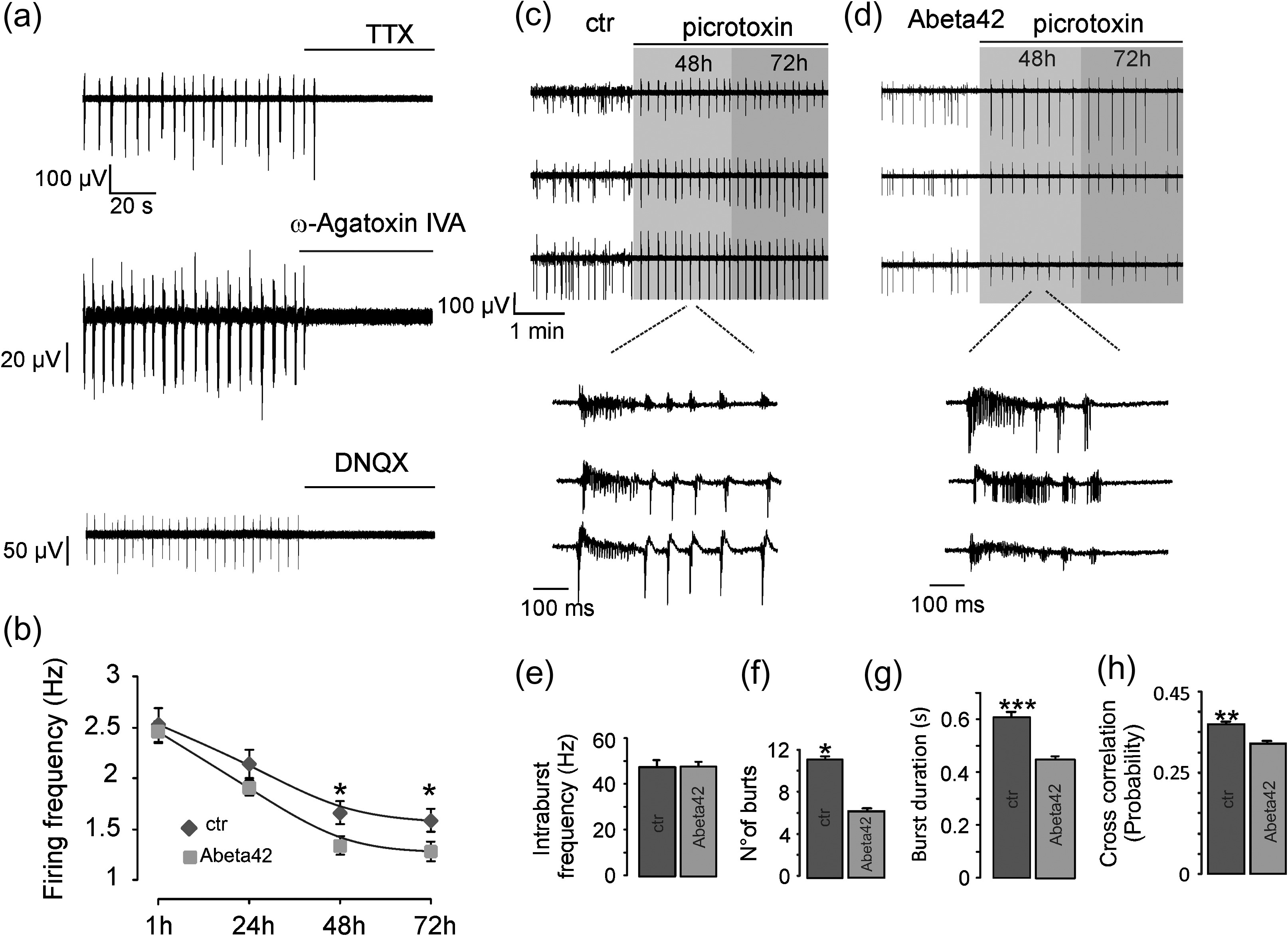 Cereb Cortex, Volume 28, Issue 2, February 2018, Pages 433–446, https://doi.org/10.1093/cercor/bhw377
The content of this slide may be subject to copyright: please see the slide notes for details.
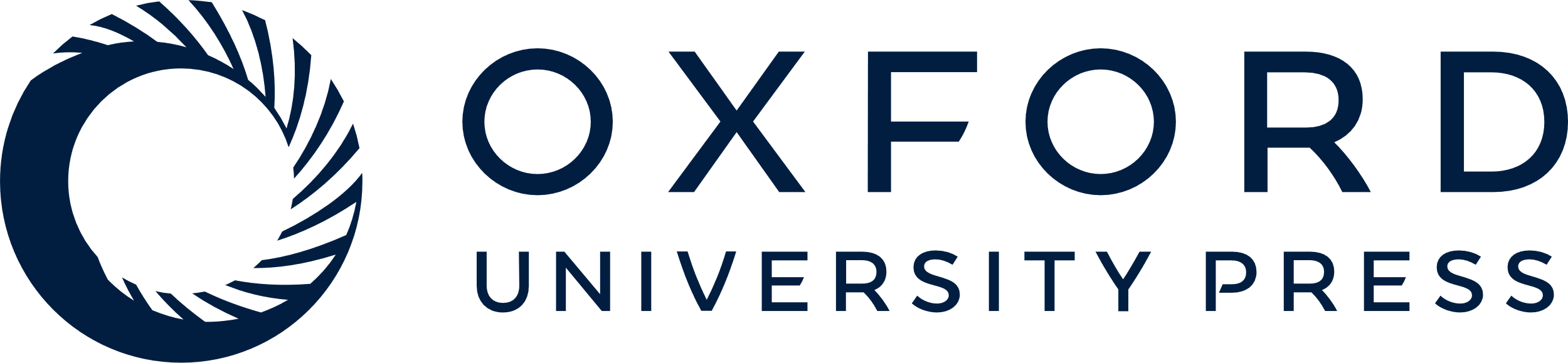 [Speaker Notes: Figure 1. (a) Spontaneous hippocampal electrical activity measured by means of MEAs by one representative recording channel at 18 DIV after 1 h of incubation with picrotoxin. top) Spontaneous hippocampal electrical activity depends on the availability of TTX-sensitive somatic Nav1 channels. middle) The block of glutamate release through administration of presynaptic Cav 2.1 channels blocker ω-Agatoxin IVA (2 µM) completely inhibits spontaneous firing by preventing Ca2+ dependent neurotransmitter release. bottom) The selective AMPARs inhibitor DNQX completely abolishes hippocampal electrical activity (b) Time course of hippocampal network firing frequency recorded from 1 to 72 h after incubation with picrotoxin alone (control, dark gray diamonds) and together with Abeta42 (1 μM) (light gray squares). After 48 and 72 h of incubation with picrotoxin the firing frequency is significantly decreased by Abeta42. (c) Selection of 3 representative recording traces from the same MEA showing neuronal spontaneous firing in control conditions at 18 DIV (white) and after exposure to picrotoxin (100 μM) for respectively 48 (light gray panel) and 72 h (dark gray panel). The 2 insets refer to the magnification of single bursts of action potentials. (d) Three representative recording traces from the same MEA showing the inhibition of spontaneous firing by Abeta42 (1 μM). Neuronal firing was recorded at 18 DIV before administration of Abeta42 and picrotoxin (white panel) and compared with that measured after 48 h (light gray panel) and 72 h (dark gray panel) from administration of Abeta42 together with picrotoxin. After 48 h (light gray bar) the intraburst firing frequency remains unaffected (e) while both number of bursts (f), bursts duration (g), and cross correlation (h) decrease significantly with respect to controls (dark gray bar).


Unless provided in the caption above, the following copyright applies to the content of this slide: © The Author 2016. Published by Oxford University Press. All rights reserved. For Permissions, please e-mail: journals.permissions@oup.com]
Figure 2. (a) After 18 DIV hippocampal network generates spontaneous Ca2+ transients whose amplitude is ...
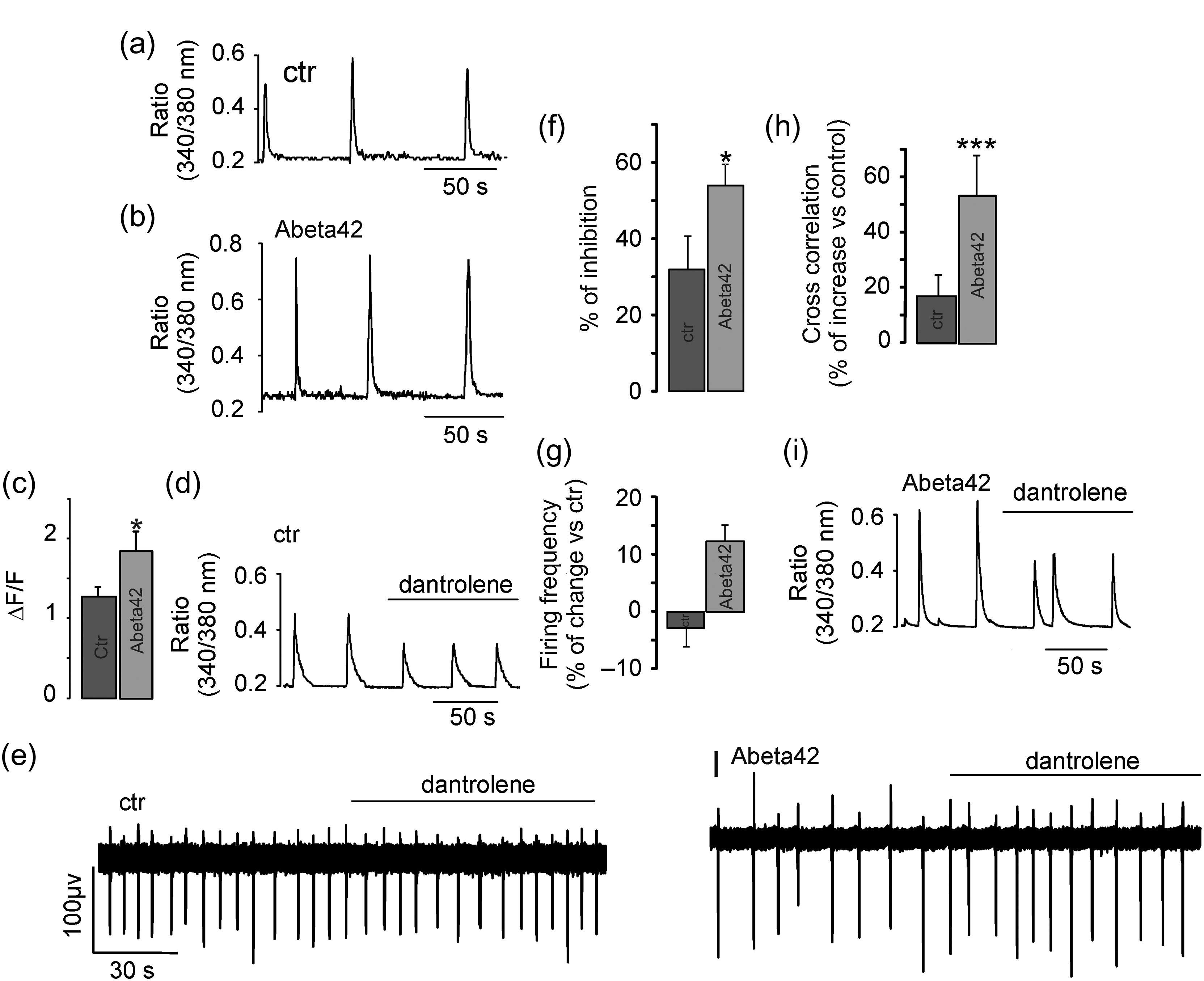 Cereb Cortex, Volume 28, Issue 2, February 2018, Pages 433–446, https://doi.org/10.1093/cercor/bhw377
The content of this slide may be subject to copyright: please see the slide notes for details.
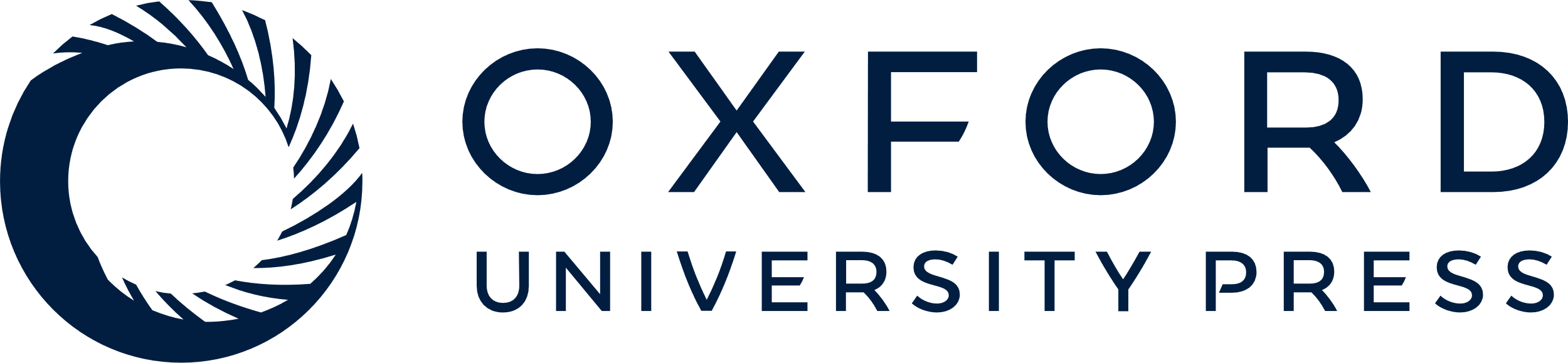 [Speaker Notes: Figure 2. (a) After 18 DIV hippocampal network generates spontaneous Ca2+ transients whose amplitude is significantly increased (b) after incubation for 48 h with Abeta42. (c) Bar graph summarizing the increased amplitude of Ca2+ transients induced Abeta42 (light gray bar) with respect to controls (dark gray bars). (d) In control conditions, the inhibition of RyRs with dantrolene decreases the amplitude of Ca2+ transients. (e) MEA recording showing that in control neurons spontaneous firing is not influenced by dantrolene. (f) Bar graph comparing the more pronounced inhibition of Ca2+ transients amplitude induced by dantrolene on Abeta42 treated cells (light gray bar) with respect to control (dark gray bar). In neurons treated for 48 h with Abeta42 the effect of dantrolene is potentiated. (g) Bar graph showing that when neurons are exposed to Abeta42 for 48 h (light gray bar), dantrolene increases the firing frequency, and (h) cross correlation probability. These effects are more pronounced than that observed in control neurons (dark gray bar). (i) In neurons treated for 48 h with Abeta42 the effect of dantrolene on the amplitude of Ca2+ transients is potentiated with respect to control (d). (l) MEA recording showing that in Abeta42 treated neurons dantrolene increases the frequency of spontaneous firing.


Unless provided in the caption above, the following copyright applies to the content of this slide: © The Author 2016. Published by Oxford University Press. All rights reserved. For Permissions, please e-mail: journals.permissions@oup.com]
Figure 3. (a) Three representative channels from the same MEA showing that while spontaneous firing is not altered by ...
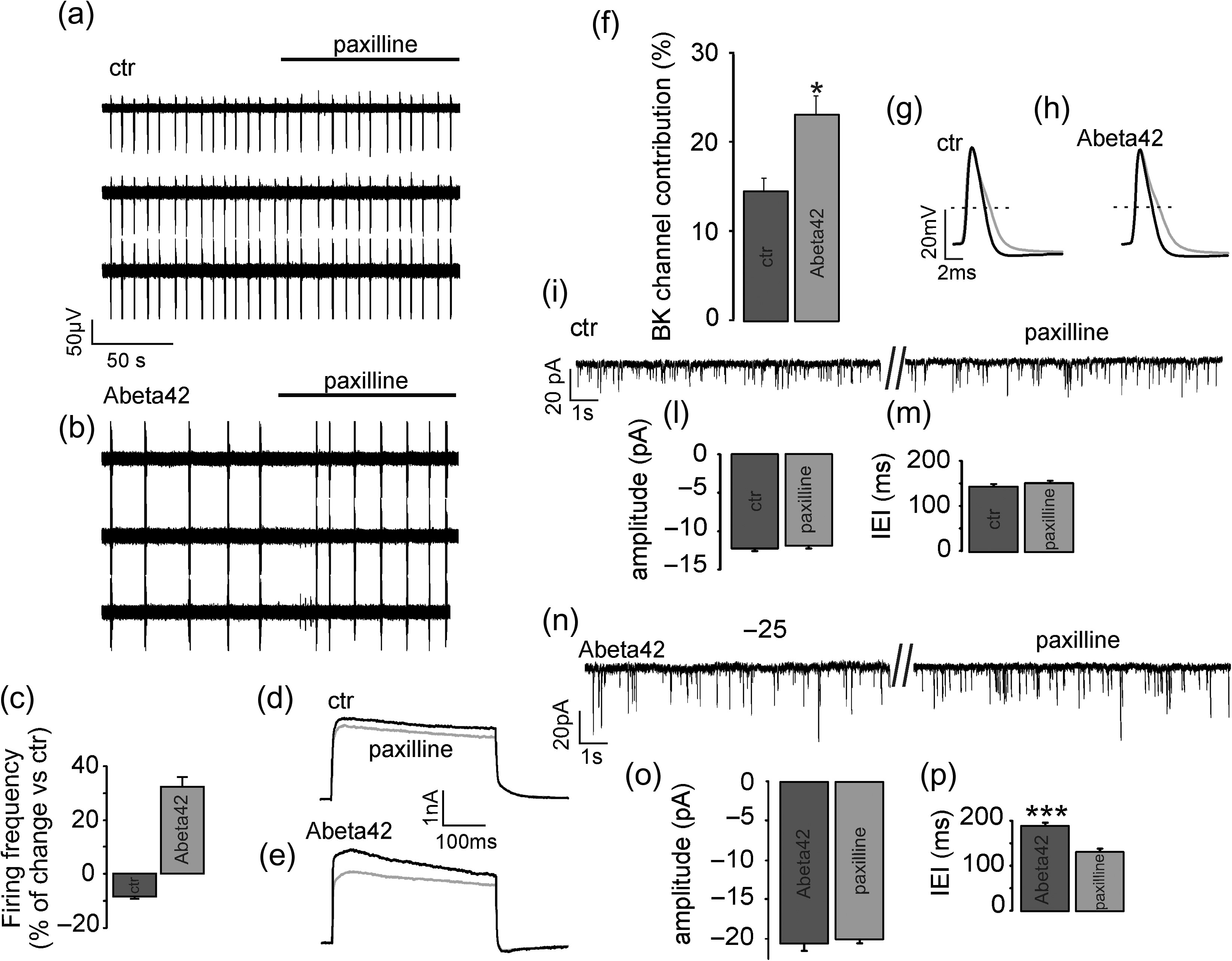 Cereb Cortex, Volume 28, Issue 2, February 2018, Pages 433–446, https://doi.org/10.1093/cercor/bhw377
The content of this slide may be subject to copyright: please see the slide notes for details.
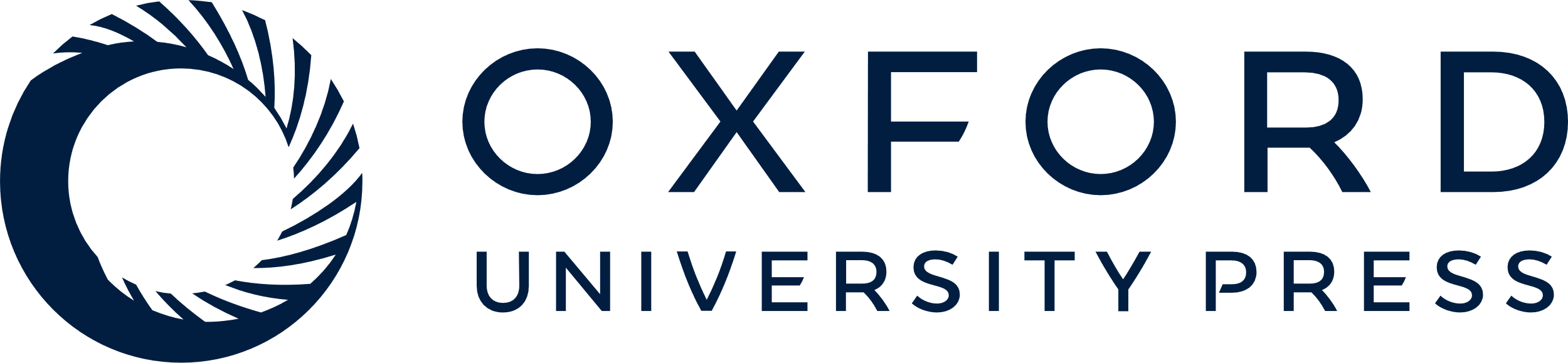 [Speaker Notes: Figure 3. (a) Three representative channels from the same MEA showing that while spontaneous firing is not altered by paxilline (1 μM) in control neurons, it is increased (b) in those treated for 48 h with Abeta42. (c) Bar graph summarizing that firing frequency of cultured hippocampal network is unaffected or slightly inhibited by paxilline in control neurons (dark gray bar), while it is increased in Abeta42 treated neurons (light gray bar). (d) Paxilline (light gray trace) inhibits the total outward K+ current (black trace) in control. (e) The inhibition of K+ current induced by paxilline is potentiated after 48 h of incubation with Abeta42. (f) Bar graph summarizing the contribution of BK activated current with respect to the total amount of K+ current activated in hippocampal neurons in control conditions (dark gray bar) and in presence of Abeta42 (light gray bar). (g) Paxilline (light gray trace) broadens the action potential shape in control neurons (black trace). The effect is comparable to that measured in neurons incubated for 48 h with Abeta42 (h). The dotted lines in g, h correspond to membrane potential of 0 mV. (i) Representative recording of AMPA eEPSCs elicited by spontaneous APs in control conditions. Paxilline does not modify neither the amplitude (l) nor the frequency (m) of eEPSCs following AP generation. (n) In neurons treated with Abeta42 paxilline does not alter eEPSCs amplitude (o) but decreases the inter event interval (IEI) (p).


Unless provided in the caption above, the following copyright applies to the content of this slide: © The Author 2016. Published by Oxford University Press. All rights reserved. For Permissions, please e-mail: journals.permissions@oup.com]
Figure 5. (a) DNQX completely abolishes Ca2+ oscillations both in control conditions and in neurons treated ...
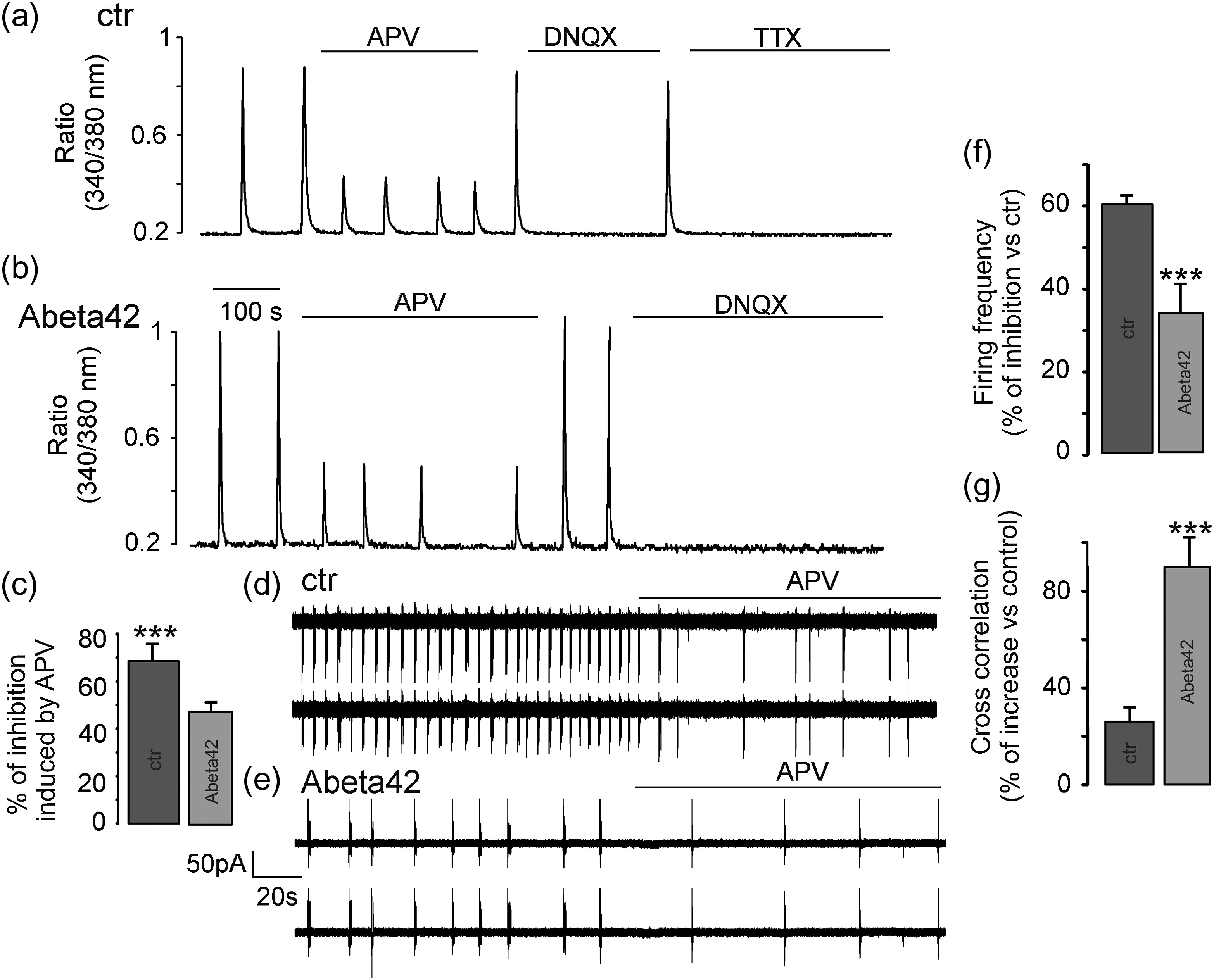 Cereb Cortex, Volume 28, Issue 2, February 2018, Pages 433–446, https://doi.org/10.1093/cercor/bhw377
The content of this slide may be subject to copyright: please see the slide notes for details.
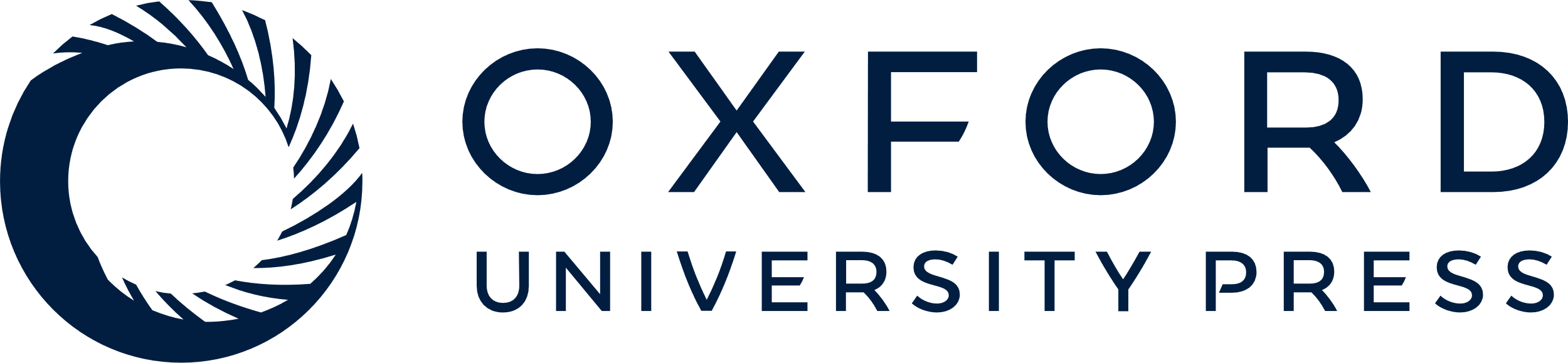 [Speaker Notes: Figure 5. (a) DNQX completely abolishes Ca2+ oscillations both in control conditions and in neurons treated with Abeta42 oligomers (b). NMDARs contribute to Ca2+ oscillations in control (a) where APV inhibits the peak of Ca2+ transients. This effect is reduced in neurons treated with Abeta42 (b). The inhibition of somatic action potentials with TTX abolishes the Ca2+ oscillations as well (a). (c) Bar graph showing that Abeta42 (light gray bar) significantly reduces the effect of APV with respect to control (dark gray bar). (d) APV inhibits spontaneous firing of hippocampal network. This effect is reduced by Abeta42 (e). (f) Bar graph summarizing the inhibition of spontaneous firing frequency induced by APV in control (dark gray bar) and in neurons incubated with Abeta42. The inhibitory effect is significantly depressed by Abeta42. (g) Bar graph summarizing the potentiating effect of APV on network synchronization measured by considering the cross correlation probability. Although APV inhibits the average firing frequency (f) it increases network synchronization more markedly in neurons treated with Abeta42 than in control.


Unless provided in the caption above, the following copyright applies to the content of this slide: © The Author 2016. Published by Oxford University Press. All rights reserved. For Permissions, please e-mail: journals.permissions@oup.com]
Figure 4. (a) In control neurons, electrically evoked AMPA eEPSCs amplitude is significantly inhibited by caffeine (10 ...
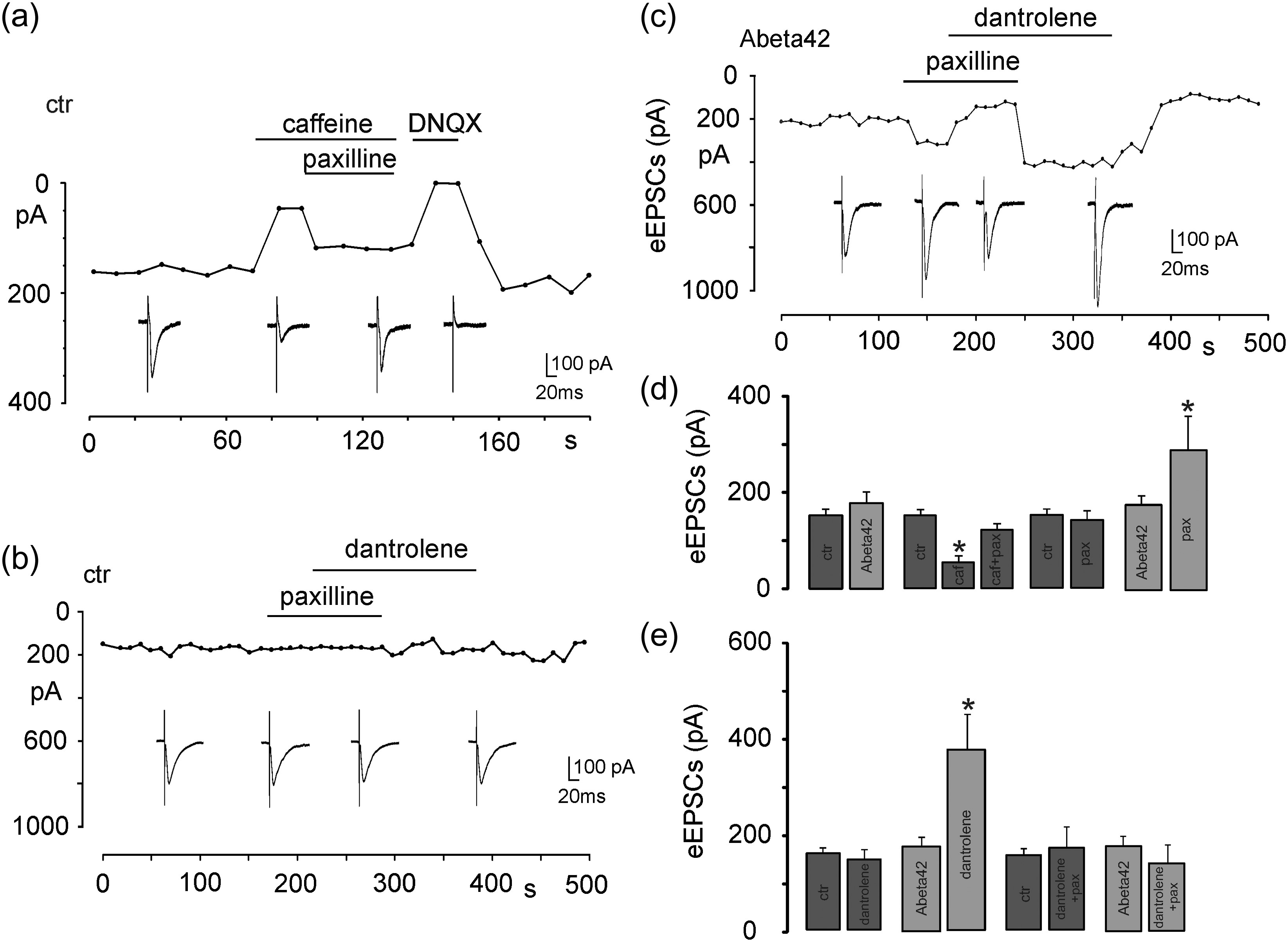 Cereb Cortex, Volume 28, Issue 2, February 2018, Pages 433–446, https://doi.org/10.1093/cercor/bhw377
The content of this slide may be subject to copyright: please see the slide notes for details.
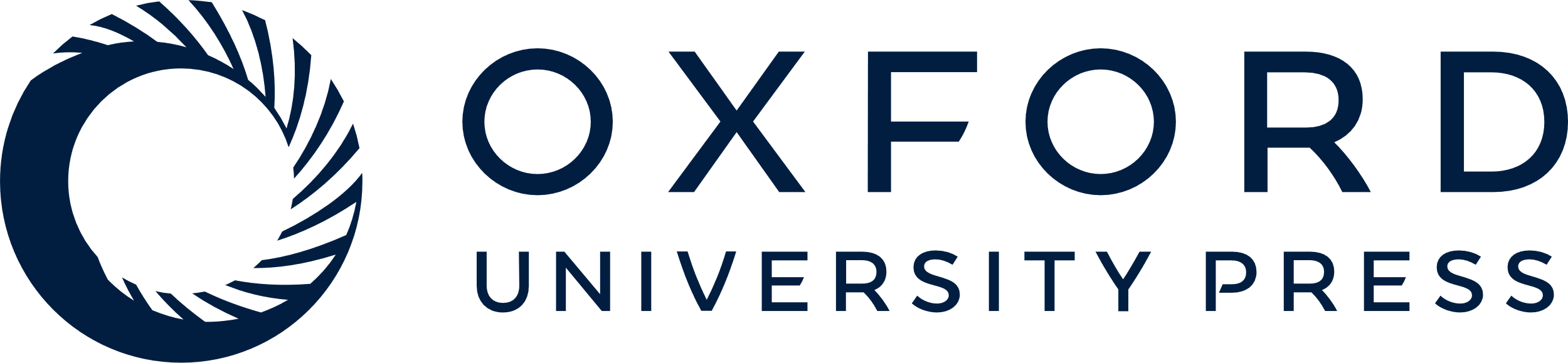 [Speaker Notes: Figure 4. (a) In control neurons, electrically evoked AMPA eEPSCs amplitude is significantly inhibited by caffeine (10 mM) while paxilline abolishes this effect, (b) Administration of paxilline and dantrolene simultaneously or separately does not change the average amplitude of eEPSCs measured in control neurons. (c) After incubation with Abeta42 oligomers for 48 h eEPSCs amplitude increases when paxilline or dantrolene are administered separately. This effect is abolished when the 2 compounds are administered together. (d) Bar graphs comparing the average eEPSCs amplitude in control neurons (dark gray bars) with that measured in neurons incubated 48 h with Abeta42 (light gray bars). The average eEPSCs amplitudes of the 2 populations are comparable and are inhibited by caffeine in control neurons. This effect is abolished by paxilline. In control neurons paxilline alone does not interfere with the average eEPSCs amplitude, which is increased in neurons previously incubated with Abeta42. (e) Bar graphs summarizing the effect of dantrolene alone and together with paxilline in control neurons (dark gray bars) and in those incubated for 48 h with Abeta42 (light gray bars). eEPSCs amplitude from control neurons are not affected by dantrolene administered alone or together with paxilline. Dantrolene potentiates the eEPSCs amplitude in neurons previously incubated with Abeta42. This potentiating effect induced by dantrolene is abolished by paxilline.


Unless provided in the caption above, the following copyright applies to the content of this slide: © The Author 2016. Published by Oxford University Press. All rights reserved. For Permissions, please e-mail: journals.permissions@oup.com]
Figure 6. (a) In control neurons cadmium together with APV completely abolishes intracellular Ca2+ ...
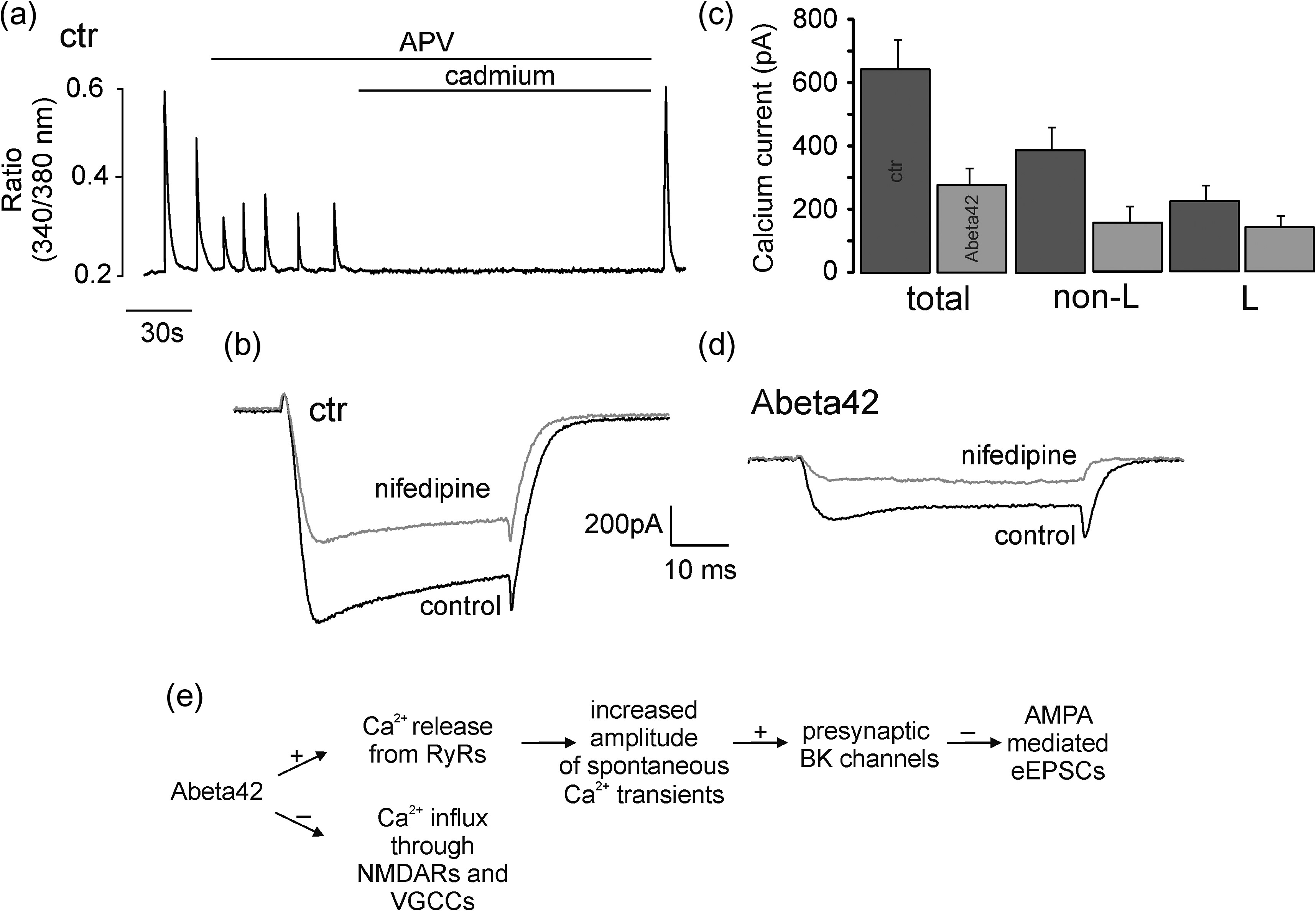 Cereb Cortex, Volume 28, Issue 2, February 2018, Pages 433–446, https://doi.org/10.1093/cercor/bhw377
The content of this slide may be subject to copyright: please see the slide notes for details.
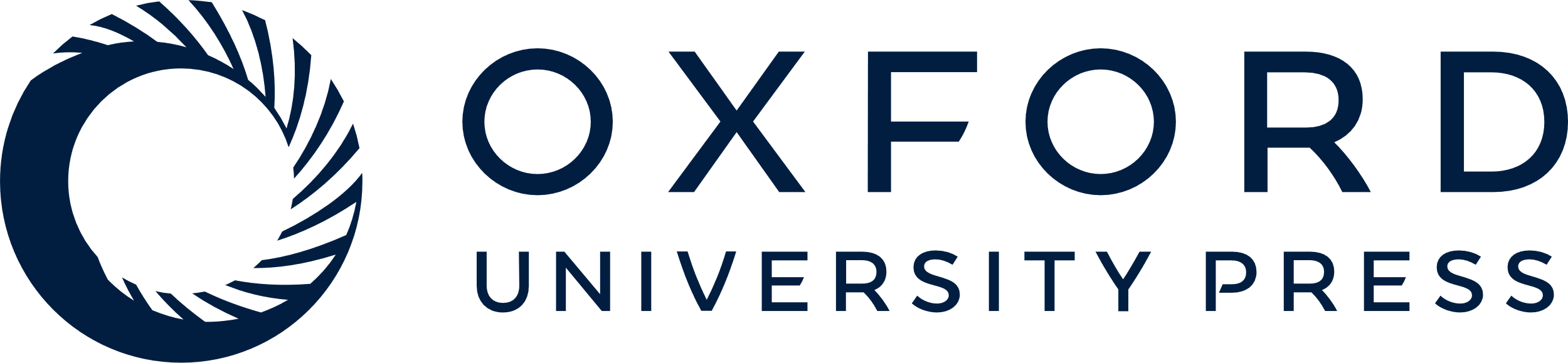 [Speaker Notes: Figure 6. (a) In control neurons cadmium together with APV completely abolishes intracellular Ca2+ oscillations. (b) In control neurons nifedipine (light gray trace) reduces by 38% the total Ca2+ current (black trace). (c) Bar graph showing the almost proportional halving of total, non-L type, and L-type Ca2+ currents induced by incubation of neurons with Abeta42 (light gray bars) when compared with control conditions (dark gray bars). (d) Similarly to what observed in control neurons, nifedipine (light gray trace) inhibits by 43% the total Ca2+ current (black trace) after incubation with Abeta42. (e) Chart summarizing the main results obtained: Abeta42 increases intracellular Ca2+ concentration of primary cultured hippocampal and inhibits neuronal network excitability by mainly increasing the amount of Ca2+ released through RyRs that in turn inhibits glutamatergic AMPA dependent synapses through activation of BK channels. Finally, a further contribution to firing inhibition is given by the decreased Ca2+ influx through NMDARs and VGCCs induced by Abeta42.


Unless provided in the caption above, the following copyright applies to the content of this slide: © The Author 2016. Published by Oxford University Press. All rights reserved. For Permissions, please e-mail: journals.permissions@oup.com]